A VIEW FROM THE INSIDE
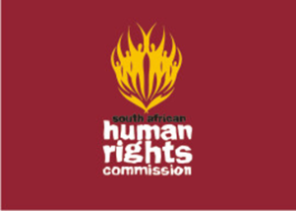 7 broad areas:
Political will
Culture Change and Capacity
Proactive Disclosure
The Role of Parliament
Resonance and Relevance
Litigation
Public Participation; and Civil Society
Political Will and Oversight Mechanism
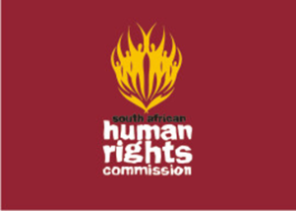 Why is Political Will so necessary?
South Africa and Mauritius
Constitution and Primary Legislation
20 years on why political will is still important
Role of SAHRC
Culture Change: Orienting
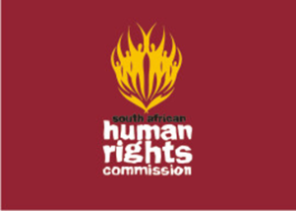 What are the common perceptions: insights into real challenges
Some approaches
Incentivising
Monitoring
Support – capacity/guidelines, localising
Proactive Disclosure
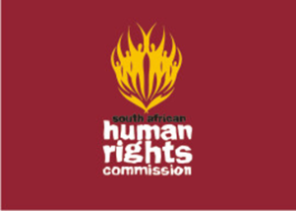 Common concerns: resources
Local Government – work at ward level
Compliance rates
Auditing compliance
Advantages
Compliance versus realisation of value objectives
Non negotiable
Synthesis and rationalisation of laws
Parliament
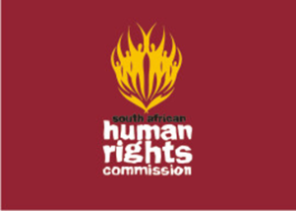 Role
Reporting and Accountability
Increased activism
Obligations in terms of international and regional frameworks
UN – Right to the Internet
Resonance
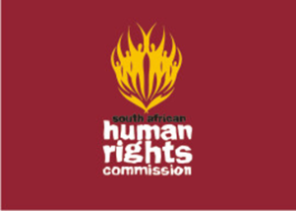 When does FOI fail?
Weakness in strategy
Perceptions regarding Freedom of Information and Access to Information
Types of requesters: vulnerable groups; access to justice
Organic strategies
Litigation as a Strategy
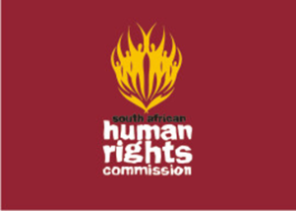 Access to justice
Resonance – socio economic rights
Litigating on public participation and consultation
Collective will to realise the spirit of the legislation
Civil Society
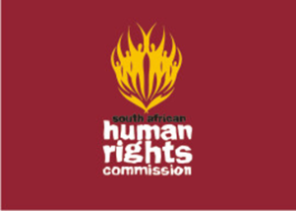 Role
Collaborations
Significance to direct and indirect work
New phenomenon: joining the dots
Changing Environment
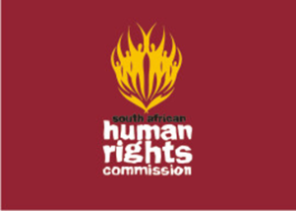 Legal: South Africa
Threats to FOI
New laws : Privacy laws, new structural mechanisms; Information Protection Regulator
International [UN Developments 2011]
Monitoring
Vigilance
Perception
Fundamental Nature
Contact Information
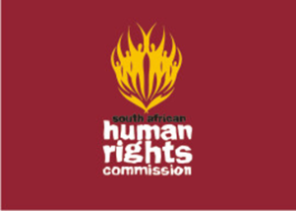 Ms Chantal Kisoon
	A Chief Operations Officer

South African Human Rights Commission
	Braampark; Johannesburg
	Gauteng, South Africa
E: ckisoon@sahrc.org.za
T: 27 11 877 3752
STRENGTH!!!